20XX
赢战20XXPPT模板
GENERAL TEMPLATE FOR BUSINESS REPORTING
汇报人：XXXXX
点击添加标题
1
请在此粘贴或者输入您的文字内容
2
点击添加标题
目录
请在此粘贴或者输入您的文字内容
CONTENTS
3
点击添加标题
请在此粘贴或者输入您的文字内容
4
点击添加标题
请在此粘贴或者输入您的文字内容
1
点击添加标题
请在此粘贴或者输入您的文字内容请在此粘贴或者输入您的文字内容
请在此粘贴或者输入您的文字内容
1
点击添加标题
请在此粘贴或者输入您的文字内容请在此粘贴或者输入您的文字内容
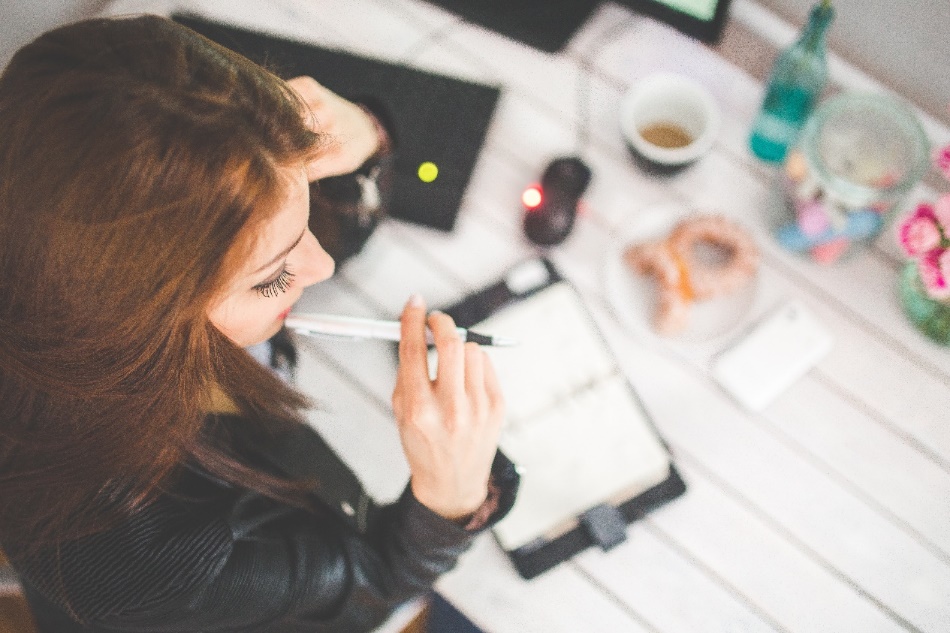 点击此处添加标题
点击添加正文、温提示正文行距在1.2~1.3之间点击添加正文、温提示正文行距在1.2~1.3之间点击添加正文、温提示正文行距在1.2~1.3之间点击添点击添
点击此处添加标题
点击添加正文、温提示正文行距在1.2~1.3之间点击添加正文、温提示正文行距在1.2~1.3之间点击添加正文、温提示正文行距在1.2~1.3之间点击添点击添
点击此处添加标题
点击添加正文、温提示正文行距在1.2~1.3之间点击添加正文、温提示正文行距在1.2~1.3之间点击添加正文、温提示正文行距在1.2~1.3之间点击添点击添
点击此处添加标题
点击添加正文、温提示正文行距在1.2~1.3之间点击添加正文、温提示正文行距在1.2~1.3之间点击添加正文、温提示正文行距在1.2~1.3之间点击添点击添
1
点击添加标题
请在此粘贴或者输入您的文字内容请在此粘贴或者输入您的文字内容
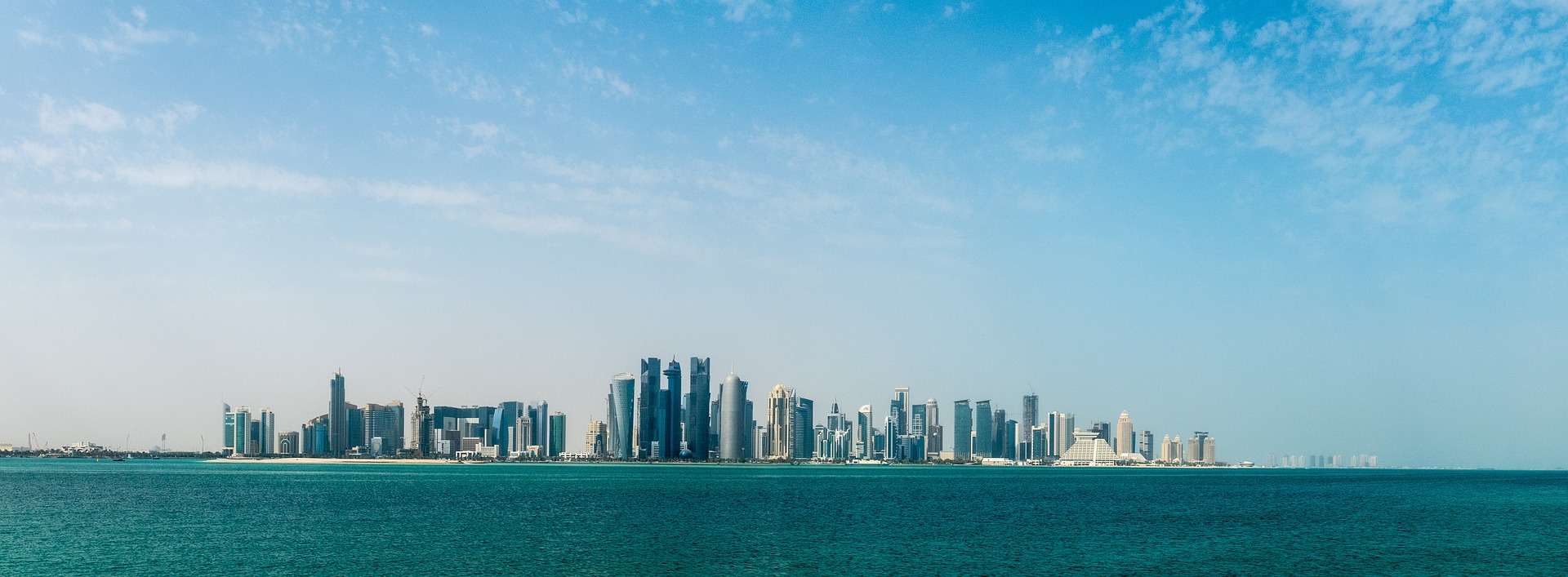 点击此处添加标题
点击此处添加标题
点击此处添加标题
点击此处添加标题
点击添加正文、温提示正文行距在1.2~1.3之间点击添加正文、温提示正文行距在1.2~1.3之间点击添加正文
点击添加正文、温提示正文行距在1.2~1.3之间点击添加正文、温提示正文行距在1.2~1.3之间点击添加正文
点击添加正文、温提示正文行距在1.2~1.3之间点击添加正文、温提示正文行距在1.2~1.3之间点击添加正文
点击添加正文、温提示正文行距在1.2~1.3之间点击添加正文、温提示正文行距在1.2~1.3之间点击添加正文
1
点击添加标题
请在此粘贴或者输入您的文字内容请在此粘贴或者输入您的文字内容
12%
点击此处添加标题
9%
点击此处添加标题
点击添加正文、温提示正文行距在1.2~1.3之间点击添加正文、温提示正文行距在1.2~1.3之间
37%
点击添加正文、温提示正文行距在1.2~1.3之间点击添加正文、温提示正文行距在1.2~1.3之间
点击此处添加标题
点击此处添加标题
点击添加正文、温提示正文行距在1.2~1.3之间点击添加正文、温提示正文行距在1.2~1.3之间
点击添加正文、温提示正文行距在1.2~1.3之间点击添加正文、温提示正文行距在1.2~1.3之间
25%
点击此处添加标题
点击添加正文、温提示正文行距在1.2~1.3之间点击添加正文、温提示正文行距在1.2~1.3之间
1
点击添加标题
请在此粘贴或者输入您的文字内容请在此粘贴或者输入您的文字内容
65%
35%
89%
点击此处添加标题
点击添加正文、温提示正文行距在1.2~1.3之间点击添加正文、温提示正文行距在1.2~1.3之间点击添加正文、温提示正文行距在1.2~1.3之间点击添点击添点击添加正文、温提示正文行距在1.2~1.3之间点击添加正文、温提示正文行距在1.2~1.3之间点击添加正文、温提示正文行距在1.2~1.3之间点击添点击添
2
点击添加标题
请在此粘贴或者输入您的文字内容请在此粘贴或者输入您的文字内容
请在此粘贴或者输入您的文字内容
2
点击添加标题
请在此粘贴或者输入您的文字内容请在此粘贴或者输入您的文字内容
点击此处添加标题
点击此处添加标题
点击此处添加标题
点击添加正文、温提示正文行距在1.2~1.3之间点击添加正文、温提示正文行距在1.2~1.3之间点击添加正文
点击添加正文、温提示正文行距在1.2~1.3之间点击添加正文、温提示正文行距在1.2~1.3之间点击添加正文
点击添加正文、温提示正文行距在1.2~1.3之间点击添加正文、温提示正文行距在1.2~1.3之间点击添加正文
点击此处添加标题
点击此处添加标题
点击添加正文、温提示正文行距在1.2~1.3之间点击添加正文、温提示正文行距在1.2~1.3之间点击添加正文
点击添加正文、温提示正文行距在1.2~1.3之间点击添加正文、温提示正文行距在1.2~1.3之间点击添加正文
2
点击添加标题
请在此粘贴或者输入您的文字内容请在此粘贴或者输入您的文字内容
点击添加正文、温提示正文行距在1.2~1.3之间点击添加正文、温提示正文行距在1.2~1.3之间点击添加正文、温提示正文行距在1.2~1.3之间点击添点击添点击添加正文、温提示正文行距在1.2~1.3之间点击添加正文、温提示正文行距在1.2~1.3之间点击添加正文、温提示正文行距在1.2~1.3之间点击添点击添
点击此处添加标题
点击添加正文、温提示正文行距在1.2~1.3之间点击添加正文、温提示正文行距在
点击此处添加标题
点击添加正文、温提示正文行距在1.2~1.3之间点击添加正文、温提示正文行距在
点击添加正文、温提示正文行距在1.2~1.3之间点击添加正文、温提示正文行距在1.2~1.3之间点击添加正文、温提示正文行距在1.2~1.3之间点击添点击添点击添加正文、温提示正文行距在1.2~1.3之间点击添加正文、温提示正文行距在1.2~1.3之间点击添加正文、温提示正文行距在1.2~1.3之间点击添点击添
2
点击添加标题
请在此粘贴或者输入您的文字内容请在此粘贴或者输入您的文字内容
点击此处添加标题
点击添加正文、温提示正文行距在1.2~1.3之间点击添加正文、温提示正文行距在1.2~1.3之间点击添加正文、温提示正文行距在1.2~1.3之间点击添点击添加正文、温提示正文行距在1.2~1.3之间点击添加正文
点击添加正文、温提示正文行距在1.2~1.3之间点击添加正文、温提示正文行距在1.2~1.3之间点击添加正文、温提示正文行距在1.2~1.3之间点击添点击添加正文、温提示正文行距在1.2~1.3之间点击添加正文
2
点击添加标题
请在此粘贴或者输入您的文字内容请在此粘贴或者输入您的文字内容
点击此处添加标题
点击此处添加标题
点击此处添加标题
点击此处添加标题
点击添加正文、温提示正文行距在1.2~1.3之间点击添加正文、温提示正文行距在1.2~1.3之间点击添加正文温提示正文行距在1.2~1.3之间点击添
点击添加正文、温提示正文行距在1.2~1.3之间点击添加正文、温提示正文行距在1.2~1.3之间点击添加正文温提示正文行距在1.2~1.3之间点击添
点击添加正文、温提示正文行距在1.2~1.3之间点击添加正文、温提示正文行距在1.2~1.3之间点击添加正文温提示正文行距在1.2~1.3之间点击添
点击添加正文、温提示正文行距在1.2~1.3之间点击添加正文、温提示正文行距在1.2~1.3之间点击添加正文温提示正文行距在1.2~1.3之间点击添
2
点击添加标题
请在此粘贴或者输入您的文字内容请在此粘贴或者输入您的文字内容
点击添加文字
42%
点击添加文字
31%
21%
37%
点击添加文字
15%
9%
点击添加文字
3%
29%
32%
点击添加标题
点击添加正文、温提示正文行距在1.2~1.3之间点击添加正文、温提示正文行距在1.2~1.3之间点击添加正文、温提示正文行距在1.2~1.3之间点击添加正文在1.2~1.3之间点击添加正文、点击添加正文、温提示正文行距在1.2~1.3之间点击添加正文
3
点击添加标题
请在此粘贴或者输入您的文字内容请在此粘贴或者输入您的文字内容
请在此粘贴或者输入您的文字内容
3
点击添加标题
请在此粘贴或者输入您的文字内容请在此粘贴或者输入您的文字内容
单击此处
添加标题
在此输入说明文字在此输入说明文字在此输入说明文字在此输入说明文字
3
2
在此输入说明文字在此输入说明文字在此输入说明文字在此输入说明文字
1
单击此处
添加标题
单击此处
添加标题
4
在此输入说明文字在此输入说明文字在此输入说明文字在此输入说明文字
3
点击添加标题
请在此粘贴或者输入您的文字内容请在此粘贴或者输入您的文字内容
点击此处添加标题
点击此处添加标题
点击此处添加标题
点击添加正文、温提示正文行距在1.2~1.3之间点击添加正文
点击添加正文、温提示正文行距在1.2~1.3之间点击添加正文
点击添加正文、温提示正文行距在1.2~1.3之间点击添加正文
05
04
03
点击此处添加标题
02
01
点击此处添加标题
点击添加正文、温提示正文行距在1.2~1.3之间点击添加正文
点击添加正文、温提示正文行距在1.2~1.3之间点击添加正文
3
点击添加标题
请在此粘贴或者输入您的文字内容请在此粘贴或者输入您的文字内容
点击此处添加标题
点击添加正文、温提示正文行距在1.2~1.3之间点击添加正文
359,781
621,781
点击此处添加标题
点击此处添加标题
点击添加正文、温提示正文行距在1.2~1.3之间点击添加正文
点击添加正文、温提示正文行距在1.2~1.3之间点击添加正文
80%
3
点击添加标题
请在此粘贴或者输入您的文字内容请在此粘贴或者输入您的文字内容
82%
43%
25%
10%
点击此处添加标题
点击添加正文、温提示正文行距在1.2~1.3之间点击添加正文、温提示正文行距在1.2~1.3之间点击添加正文、温提示正文行距在1.2~1.3之间点击添加正文、温提示正文行距在1.2~1.3之间点击添加正文、温提示正文行距在1.2~1.3之间点击添加正文、温提示正文行距在1.2~1.3之间点击添加正文、温提示正文行距在1.2~1.3之间点击添加正文
TEXT HERE
TEXT HERE
TEXT HERE
TEXT HERE
在此输入说明文字在此输入说明文字在此输入说明文字在此输入说明文字在此输入说明文字在此输入说明文字在此输入说明文字在此输入说明文字
在此输入说明文字在此输入说明文字在此输入说明文字在此输入说明文字在此输入说明文字在此输入说明文字在此输入说明文字在此输入说明文字
在此输入说明文字在此输入说明文字在此输入说明文字在此输入说明文字在此输入说明文字在此输入说明文字在此输入说明文字在此输入说明文字
在此输入说明文字在此输入说明文字在此输入说明文字在此输入说明文字在此输入说明文字在此输入说明文字在此输入说明文字在此输入说明文字
3
点击添加标题
请在此粘贴或者输入您的文字内容请在此粘贴或者输入您的文字内容
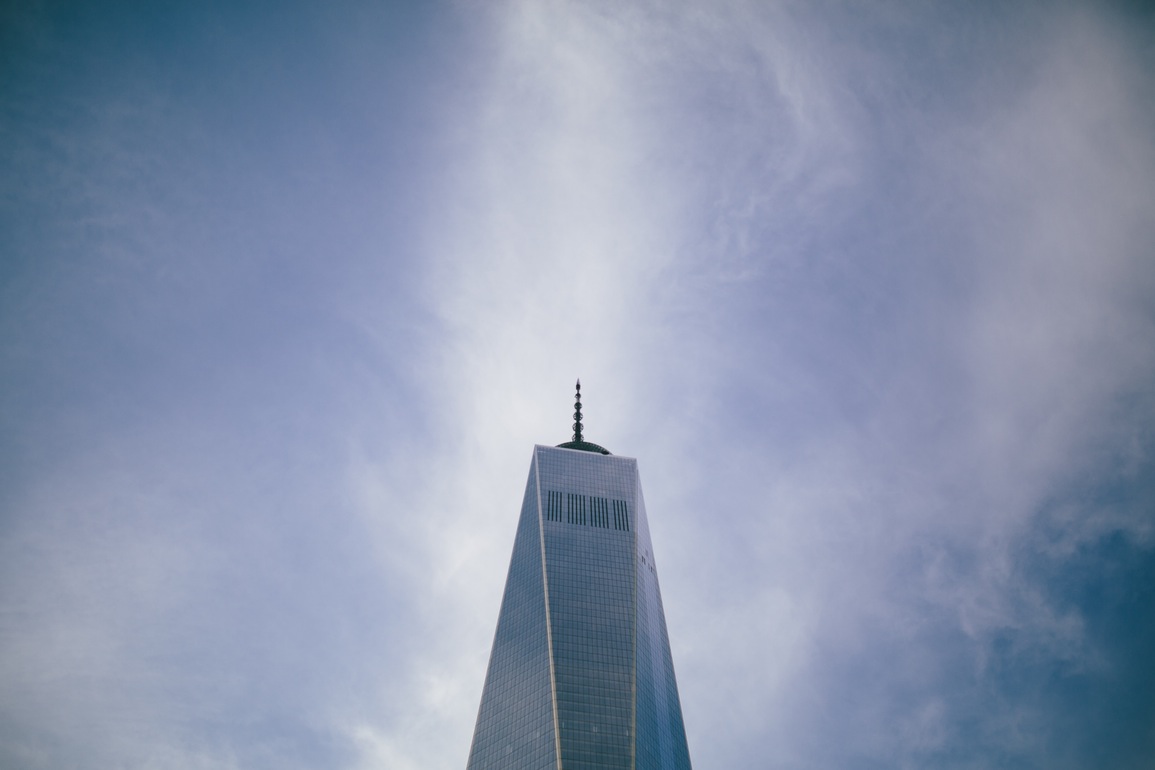 单击此处添加标题
单击此处添加标题
单击此处添加标题
单击此处添加标题
单击此处添加标题
单击此处添加标题
在此输入说明文字在此输入说明文字在此输入说明文字在此输入说明文字在此输入说明文字在此输入说明文字在此输入说明文字在此输入说明文字
在此输入说明文字在此输入说明文字在此输入说明文字在此输入说明文字在此输入说明文字在此输入说明文字在此输入说明文字在此输入说明文字
在此输入说明文字在此输入说明文字在此输入说明文字在此输入说明文字在此输入说明文字在此输入说明文字在此输入说明文字在此输入说明文字
在此输入说明文字在此输入说明文字在此输入说明文字在此输入说明文字在此输入说明文字在此输入说明文字在此输入说明文字在此输入说明文字
在此输入说明文字在此输入说明文字在此输入说明文字在此输入说明文字在此输入说明文字在此输入说明文字在此输入说明文字在此输入说明文字
在此输入说明文字在此输入说明文字在此输入说明文字在此输入说明文字在此输入说明文字在此输入说明文字在此输入说明文字在此输入说明文字
3
点击添加标题
请在此粘贴或者输入您的文字内容请在此粘贴或者输入您的文字内容
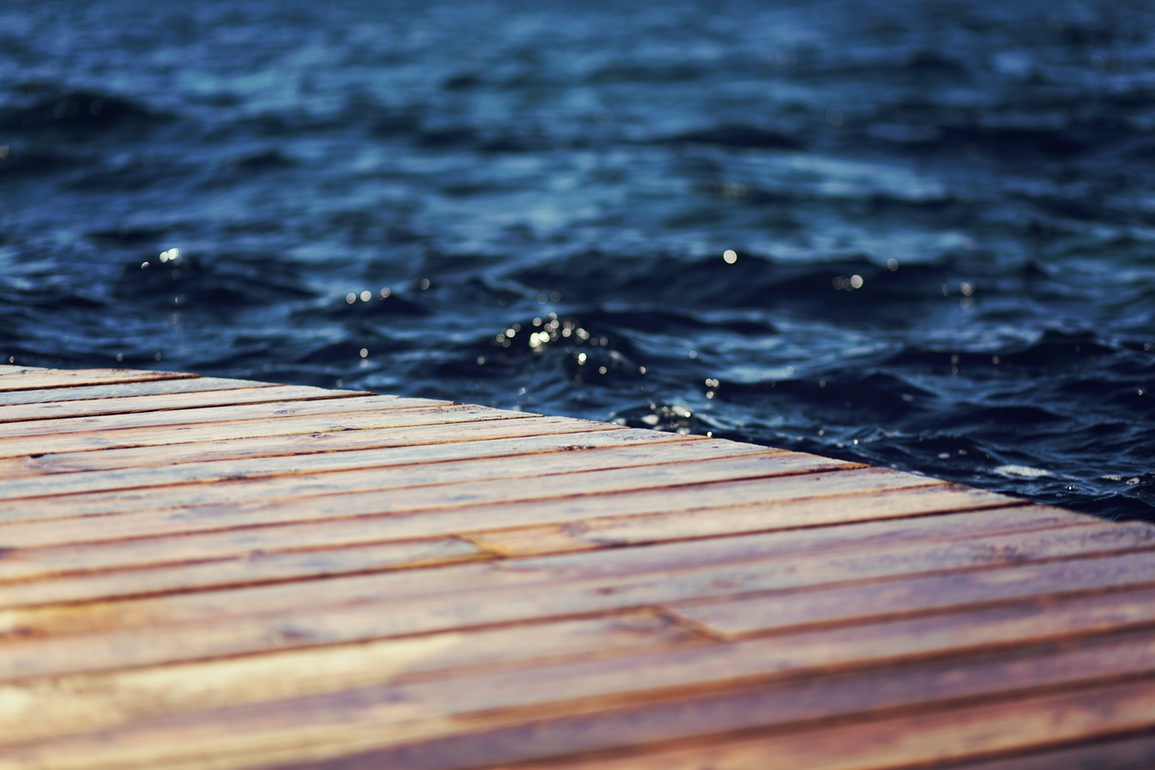 4
点击添加标题
请在此粘贴或者输入您的文字内容请在此粘贴或者输入您的文字内容
请在此粘贴或者输入您的文字内容
4
点击添加标题
请在此粘贴或者输入您的文字内容请在此粘贴或者输入您的文字内容
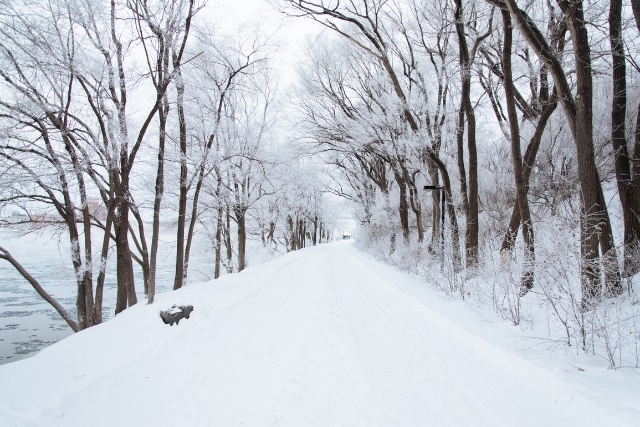 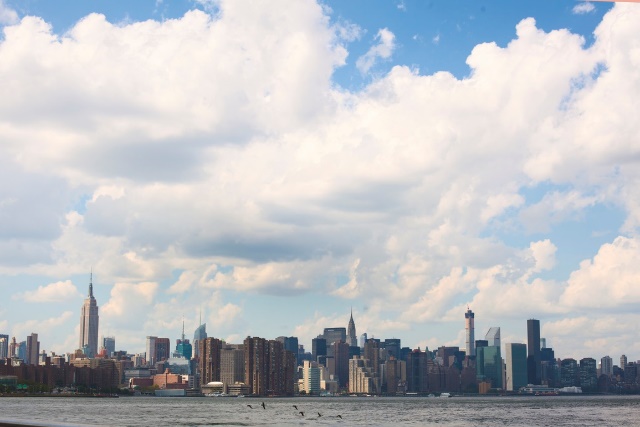 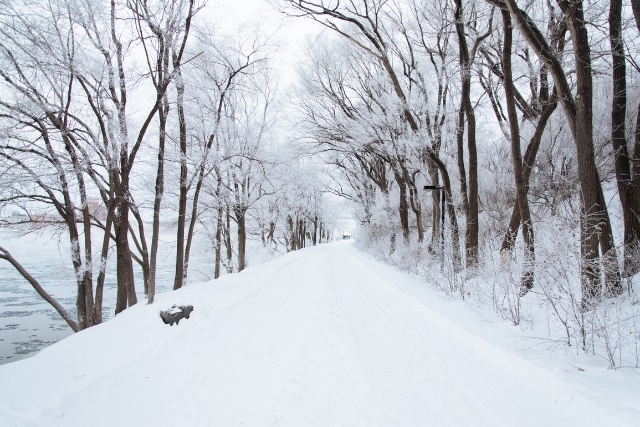 在此输入说明文字在此输入说明文字在此输入说明文字在此输入说明文字在此输入说明文字在此输入说明文字在此输入说明文字在此输入说明文字在此输入说明文字在此输入说明文字在此输入说明文字在此输入说明文字在此输入说明文字在此输入说明文字在此输入说明文字在此输入说明文字
在此输入说明文字在此输入说明文字在此输入说明文字在此输入说明文字在此输入说明文字在此输入说明文字在此输入说明文字在此输入说明文字在此输入说明文字在此输入说明文字在此输入说明文字在此输入说明文字在此输入说明文字在此输入说明文字在此输入说明文字在此输入说明文字
在此输入说明文字在此输入说明文字在此输入说明文字在此输入说明文字在此输入说明文字在此输入说明文字在此输入说明文字在此输入说明文字在此输入说明文字在此输入说明文字在此输入说明文字在此输入说明文字在此输入说明文字在此输入说明文字在此输入说明文字在此输入说明文字
4
点击添加标题
请在此粘贴或者输入您的文字内容请在此粘贴或者输入您的文字内容
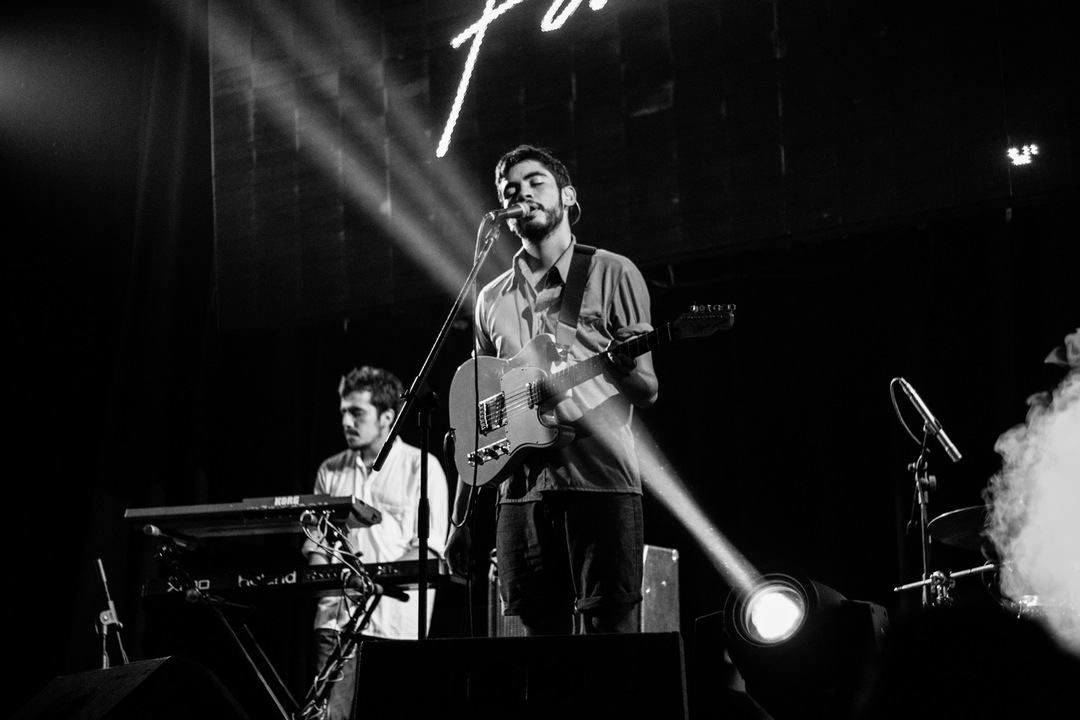 单击此处添加标题
在此输入说明文字在此输入说明文字在此输入说明文字在此输入说明文字在此输入说明文字在此输入说明文字在此输入说明文字在此输入说明文字在此输入说明文字在此输入说明文字在此输入说明文字在此输入说明文字在此输入说明文字在此输入说明文字在此输入说明文字在此输入说明文字
50%
60%
70%
20XX
谢谢观看
GENERAL TEMPLATE FOR BUSINESS REPORTING
汇报人：XXXXX